An introduction to systems thinking and tools for systems thinking
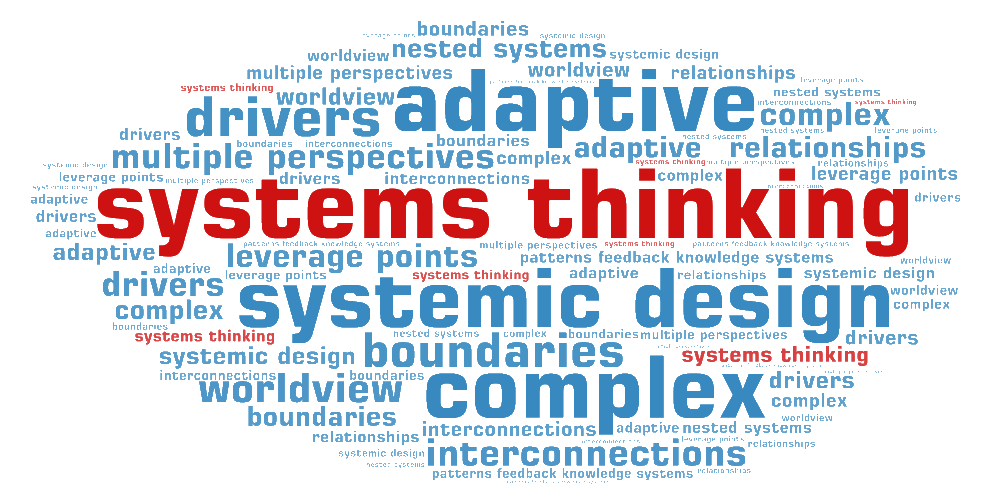 - it’s  a way of collaboratively talking about and designing real-world solutions
Will Allen & Margaret Kilvington
Content guide
Introduction: Why decision-makers are moving towards a systems thinking approach to better deal with complex situations in health, environment, education, etc.
Basics of systems thinking
Systemic design – linking systems thinking and design
Introduction to range of tools/methods that support systems thinking and systemic design in practice
Nurturing & supporting systems thinking in your practice
Reference as: Allen & Kilvington (2018) An introduction to systems thinking and tools for systems thinking (Presentation). Available online https://learningforsustainability.net/wp-content/uploads/2019/01/Intro-systems-thinking-and-systemic-design-concepts-and-tools.pdf
2
1.	Why the growing interest in a systems thinking approach
3
We are all systems thinkers
We all grew up exploring our natural and social worlds and asking questions born of curiosity. We can look at problems, see beyond the obvious, and explore otherwise hard to see connections.

But in many school and workplace settings today knowing the “right answers” is often rewarded over systems-based inquiry and creativity.

Yet in today’s more crowded, and rapidly changing, world there are fewer instances where all that is needed is a “right answer” – rather there are more perspectives, interconnections and interdependencies to consider!
Hence the growing interest in learning to strengthen systems thinking practices, and manage organisational cultures that encourage its use in both problem structuring and solution design.
4
Systems thinking enables us to:
Change our thinking to match the interconnected, dynamic complexity of our communities and their environments
Communicate with others to create new ways of thinking and seeing - and develop shared understanding 
Change our behaviour to work with the complex forces in the system (instead of against them) to realize our vision
Identify and test a wider variety of possible actions and solution pathways
Become more aware of the potential for unintended consequences of our actions
Harness social learning processes to help us develop a shared understanding and take action collectively
Expand the choices available to us and identify those choices where we can develop significant leverage
5
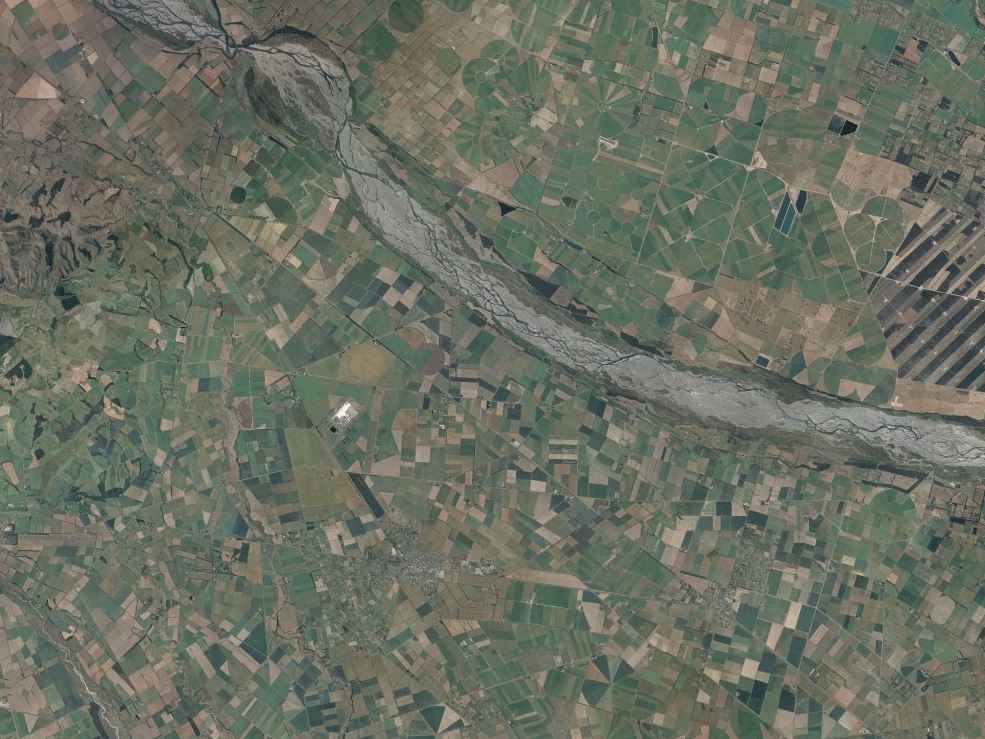 Of course - not all systems are the same!
There are different kinds of systems 
Simple / complicated
Complex  and adaptive

We need to understand them, and use different management styles for each
Image: Land Information New Zealand
6
[Speaker Notes: What we do see from thinking about different land enterprises in terms of their different outcomes is that there are a number of very different problems and systems set out there.

Again given that it is unlikely that one size fits all, so it becomes important to look at these systems and see how they differ  .... And what such differences might mean for management. In much of the management literature reviewers are suggesting that it is useful to look at systems being either simple, complicated or complex and adaptive.]
A typology of problem situations
Far from
Complex “wicked” problems
Agreement
Complicated “difficult”  problems
Close to
Simple problems
Close to
Far from
Certainty
Modified from work by  Ralph D. Stacey  and Dave Snowden
7
Limited timescale
Priorities clear
Recognisable solution
Limited applications
Difficult problems
Know what needs to be done
Limited number of people involved
Can be treated as a stand-alone matter
Difficult problems are characteristically smaller-scale and well-defined
8
Longer, uncertain timescale
Priorities called into question
No ‘obvious” solutions
Uncertain, but greater implications, worrying
Wicked problems
No agreement on what the problem is
Can’t be disentangled from its context
More people involved
Keep evolving
Wicked (or complex) problems are characteristically bigger and poorly-defined
9
International agencies and public sector organisations are moving towards systems thinking …..
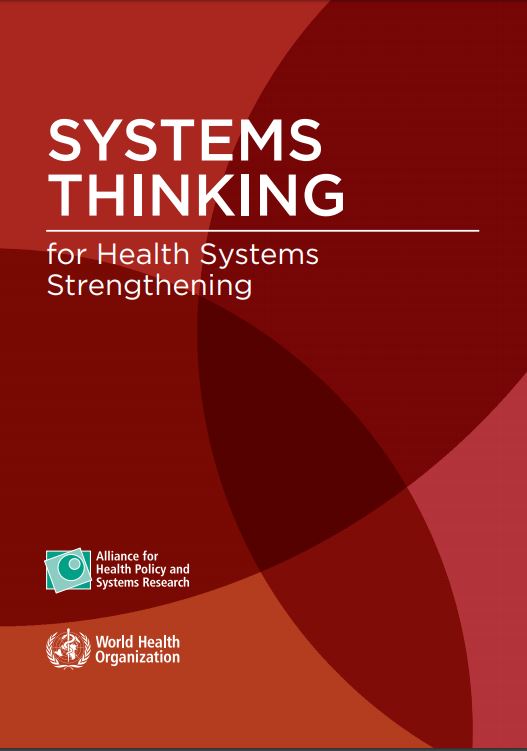 10
International agencies and public sector organisations are moving towards systems thinking …..
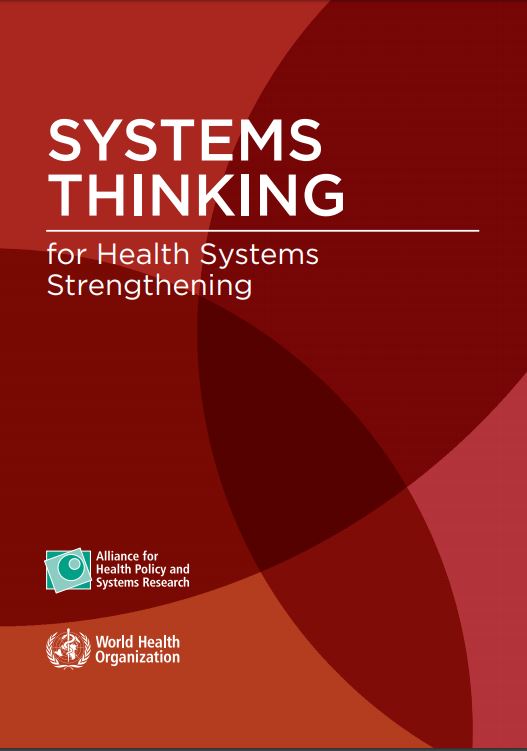 … to deal with complex or ‘wicked’ problems which

go beyond range of any one organization to manage them 

are often characterised by disagreement about causes, and how to tackle them

recognise the need to change behaviour or practice at multiple levels and scales (individuals to organizations)

require innovative solutions that can be adapted in the light of experience and feedback
11
Different systems require different management
Managing a complicated system
Managing a complex adaptive system
Look for divergence
Act, learn, and plan at the same time
Use minimum specifications
Work on multiple leverage points
Be creative with opportunities at the boundaries
Build on what emerges and grows
Develop explicit plans
Plan then act                      
Look for agreement & clear outcome
Limit types of approaches & actions
Set targets
Drive implementation
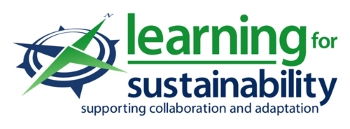 Complicated or complex – knowing the difference is important
12
From:
[Speaker Notes: What this means is that each system type requires different management paradigms.

Managing a complicated system requires developing specific blueprints, looking for clear outcomes, and limiting the types of approaches and actions that have to be taken. The emphasis is on efficiency and streamlining the delivery of the operation.

In contrast managing a complex adaptive system is more about using minimum specifications and looking to encourage learning and innovative solutions. Monitoring and adapting becomes the key to moving forward. Because each player and groups of players are different it becomes important to work with multiple leverage points for change. Its important to build on what emerges ...  Different groups will be ready to do different things at different times.]
2.	Basics of systems thinking
13
Interconnections
Relationships
World views
Blocks
Patterns
Multiple
Perspectives
Feedback
Influences
Communities
Voices
Scope
Leverage points
Boundaries
Drivers
Issues
Knowledge systems
Systems within systems
Key systems thinking
components
14
Multiple Perspectives
Who or what are the key stakeholders in this situation?
What stakes (individual values and motivations) do they have?
What are the different ways in which the situation can be framed or understood – by whom?
How do these different framings affect the way in which stakeholders act – when things go their way/when things don’t go their way?
15
Interconnections
How do the elements within the situation (components, stakeholders, knowledge, etc.) interconnect?
What is the nature of the relationships between them (e.g. strong/weak, fast/slow, collaborative, direct, indirect, etc.)?
What patterns emerge from these relationships in action - with what consequences, and for whom?
16
Boundaries
Define scope and scale (and from what/whose perspective is this developed.)
Are other boundaries possible – and feasible?
Agree on how to structure the problem situation
Discuss what constitutes an improvement – and how this might be different for different stakeholders?
17
Influences
What drives the systems in question in particular directions
Identify …. drivers, trends, enablers, blocks, leverage points
Leverage points are seen as key points with which to intervene in complex systems
18
The iceberg model for systems thinking
VISIBLE
Events
Increasing leverage
Patterns & trends
System structures & drivers
Transformational change
RARELY SEEN
Predominant social paradigm
(Mental models, worldviews)
The iceberg model is a systems thinking tool designed to help an individual or group discover the patterns of behaviour, supporting structures, and mental models that underlie a particular event.
19
From: Systems thinking: what, why when, where and how ~ by Michael Goodman 1997
Some questions to help unpack the system
What is the fastest way to react to this event NOW?
PRESENT
Events
What trends and/or patterns are occuring?
Patterns & trends
What mental/organizational structures create the patterns?
System structures & drivers
What are the stated/unstated visions that generate this structure?
Predominant social paradigm
(Mental models, worldviews)
FUTURE
20
Donella Meadows’ 12 leverage points: places to intervene in a system
Numbers
Buffers
Stock and flow structures
Delays
Balancing feedback loops
Reinforcing feedback loops
Information flows
Rules
Self-organization
Goals
Paradigms
Transcending Paradigms
Increasing leverage
21
From: Leverage points – places to intervene in a system by Donella Meadows
3.	Systemic design – linking systems thinking and design
22
Linking systems thinking and design
Systems thinking

Design thinking
Problem framing
Solution oriented
+
Systemic design - integrating the mindsets and toolsets of systems thinking and design thinking to encourage learning and  innovative systems change
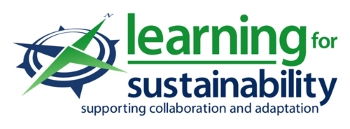 Systemic design
23
For more information:
Systemic design
These frameworks link together to support collaborative decision-making. For example key functions in a typical adaptive management/policy setting process may include:

[Systems thinking] Involving participants in understanding issue and wider context (recognizing different perspectives/problem structuring, potential leverage points)

[Design thinking] Jointly develop action plans (identify activities, outcomes, and assumptions) and M&E plans 

[Reflective thinking] Learn and refine (adaptive management)
24
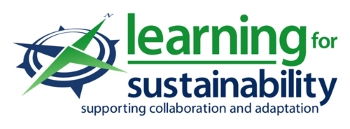 Systemic design
For more information:
[Speaker Notes: Thinking of the ‘big picture” - Whatever problem is being faced is attached to a larger system.  To discover the source of the problem we have to widen our focus, and it is from that perspective we will likely find a systemic solution.]
Tools/methods for systems thinking and systemic design can be grouped by function
Understanding the system
Co-designing solutions
Monitor, reflect and adapt
Dialogue and collaboration
The first three functions essentially can be seen as linked elements in an iterative and experiential learning cycle – in a systems approach each is best carried out using tools that support dialogue and collaboration among the stakeholder groups involved.
25
Tools/methods for systemic design
- supporting an experiential learning cycle
Understanding the system
+
Boundaries
Influences
Interrelationship
Leverage points
Action plans
Co-design solutions
Dialogue & collaboration
Choose indicators
Short term and long term goals
Assess and adapt
Refine
Multiple perspectives
monitor
Managing conflict
Assess progress
Recognising different knowledge systems and cultures
Implementation by organizations, other key stakeholders
26
4.	Tools and methods for systems thinking and systems design
There are so many!
27
“All tools are wrong. Some tools are useful.”
“Over the years, I’ve found that starting with methods, whether causal loop diagrams or Soft Systems Methodology or Social Network Analysis, often confuses or exasperates novices ….

…  furthermore, no single method will equip them with the power of the systems field.”

~  Bob Williams  
https://thesystemsthinker.com/%EF%BB%BFall-methods-are-wrong-some-methods-are-useful/
28
Important to see how sets of tools/methods fit in the bigger process in which they are used
Understanding the system
+
Boundaries
Influences
Interrelationship
Leverage points
Action plans
Co-design solutions
Dialogue & collaboration
Choose indicators
Short term and long term goals
Assess and adapt
Refine
Multiple perspectives
monitor
Managing conflict
Assess progress
Recognising different knowledge systems and cultures
Implementation by organizations, other key stakeholders
29
1. Tools for understanding the system
1
Understanding the system
+
Boundaries
Influences
Interrelationship
Leverage points
Action plans
Dialogue & collaboration
Co-design solutions
Choose indicators
Short term and long term goals
Assess and adapt
Refine
Multiple perspectives
monitor
Managing conflict
Assess progress
Recognising different knowledge systems and cultures
Implementation by organizations, other key stakeholders
30
1. Understanding the system -  tools for seeing things
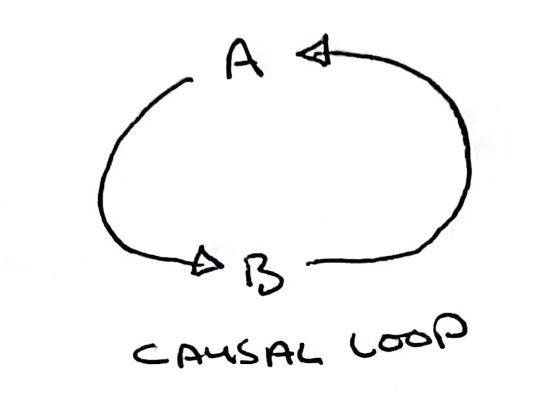 Timelines
Trend analysis
System archetypes
Rich pictures
Cynefin framework/Stacey diagram
Concept mapping
Social network analysis
Causal loop diagrams 
Bayesian belief networks
Computer models
etc
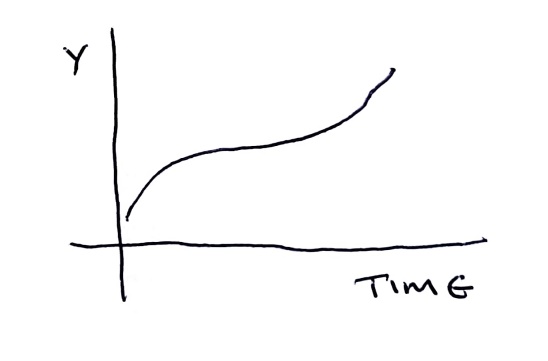 31
Systems methods and tools
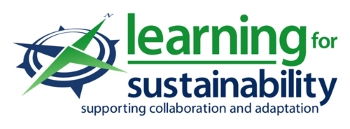 For more information:
Understanding the system - tools for thinking strategically
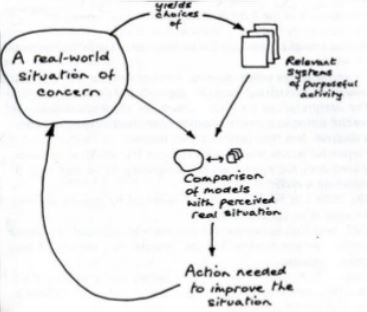 CATWOE
Iceberg model
System archetypes
Soft Systems Methodology (SSM)
Scenarios and visioning
Problem structuring methods
SWOT/TOWS analysis
STEEP (PEST, PESTLE, STEP, etc.)
etc
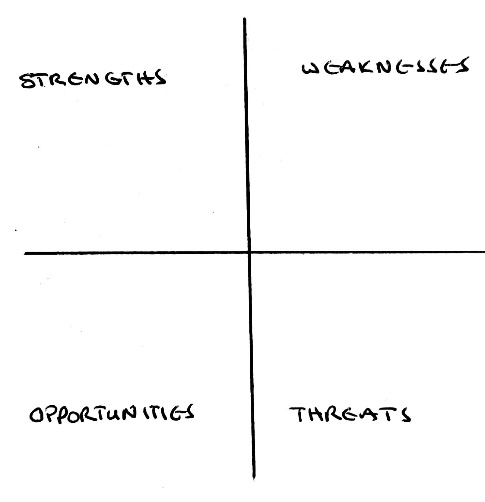 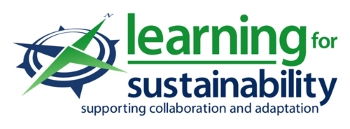 Strategy tools and approaches
For more information:
32
2. Tools for dialogue and collaboration
2
Understanding the system
+
Boundaries
Influences
Interrelationship
Leverage points
Action plans
Co-design solutions
Dialogue & collaboration
Choose indicators
Short term and long term goals
Assess and adapt
Refine
Multiple perspectives
monitor
Managing conflict
Assess progress
Recognising different knowledge systems and cultures
Implementation by organizations, other key stakeholders
33
Dialogue & collaboration – tools for involving the right people include:
Stakeholder analysis

Engagement planning

Networking

Relationship building & management
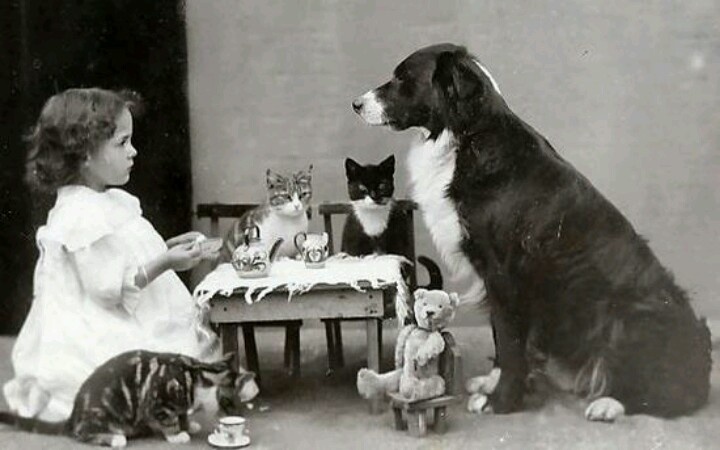 Not just who you could get to come at the time
Source: http://weird-vintage.com
34
Stakeholder mapping and analysis
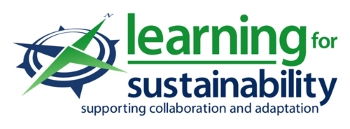 For more information:
Dialogue & collaboration – tools for working together
Use multiple methods and always have a plan. Tools include:

Facilitation
Kitchen workshops and meetings
Informal conversations
Networks
Social media
Active listening, appreciative inquiry ...
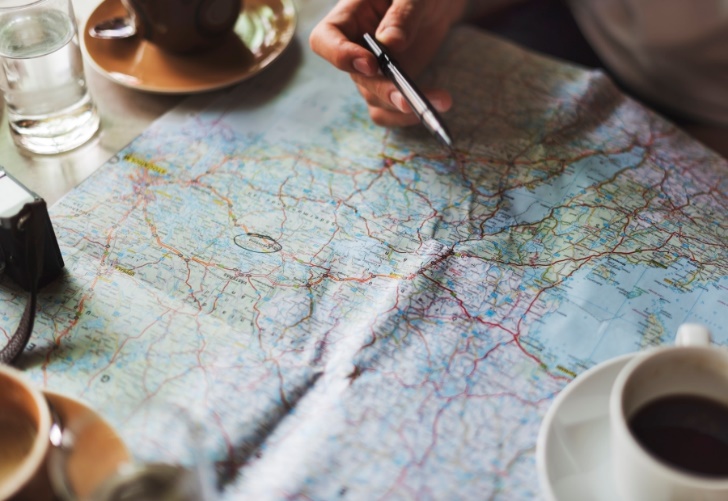 Don’t travel the same road every time
Source: www.pexels.com
35
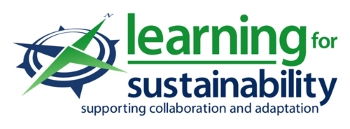 Using dialogue and negotiation
For more information:
3. Tools for co-designing solutions
Understanding the system
+
Boundaries
Influences
Interrelationship
Leverage points
Action plans
Co-design solutions
Dialogue & collaboration
Choose indicators
Short term and long term goals
Assess and adapt
Refine
Multiple perspectives
monitor
Managing conflict
Assess progress
Recognising different knowledge systems and cultures
3
Implementation by organizations, other key stakeholders
36
Tools for co-design – finding desirable solutions
Usually both a product and a process. Approaches include:

Agile planning (scrums & sprints) …. as opposed to waterfalls

The five stages of Design Thinking  (Empathise, Define – the problem, Ideate, Prototype, and Test)

Along with a whole host of methods …. problem structuring methods (PSMs), conceptual models, scenario development, (participatory) system dynamic modelling and simulation, etc.
37
Tools for co-design – outcomes modelling [Theory of Change (ToC) and logic models]
Situation analysis
Outcomes
Inputs, activities & outputs
Vision
38
For more information:
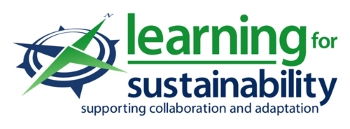 Theory of Change and logic models
… can account for acknowledgement that people and organisations need to change first
Situation analysis
Outcomes
Inputs, activities & outputs
Outcomes - Impact
Intermediate         Long-term
Changes - in individuals & organisations
Vision
Changes in practice
Changes in end states
39
… and helps develop monitoring and evaluation plans along with activity plans
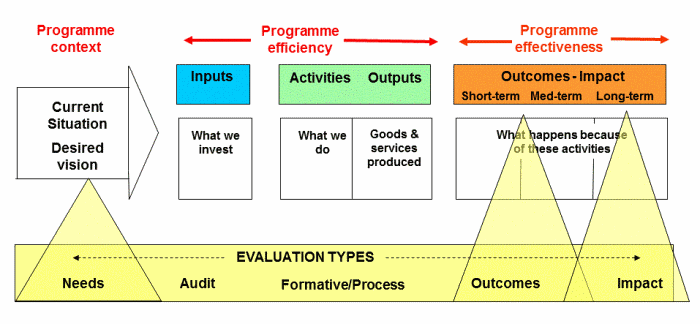 40
For more information:
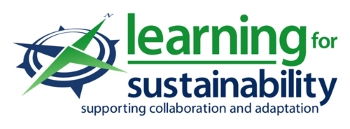 Planning, monitoring & evaluation – closing the loop
4. Tools/methods for assessing progress
Understanding the system
+
Boundaries
Influences
Interrelationship
Leverage points
Action plans
Co-design solutions
Dialogue & collaboration
Choose indicators
Short term and long term goals
Assess and adapt
Refine
Multiple perspectives
monitor
Managing conflict
Assess progress
Recognising different knowledge systems and cultures
4
Implementation by organizations, other key stakeholders
41
Tools for assessing and adapting include:
Theory of change and accompanying logic models

Complexity-aware monitoring (outcomes mapping, MSC, etc.)

Using rubrics to assess complex tasks and behaviours (intermediate outcomes)

Facilitating reflective practice (After Action Reviews – AARs and Strategic Learning Debriefs
42
For more information:
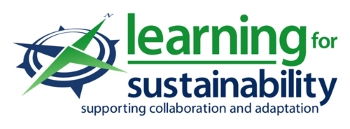 Planning, monitoring & evaluation – closing the loop
5.	Embedding systems thinking in practice
43
It is important to create a learning organisation where:
people continually expand their capacity to create the results they truly desire

new and expansive patterns of thinking are nurtured

collective aspiration is set free … and

people are continually learning to see the whole together.

~ Peter Senge 1990 – The Fifth Discipline
44
Common challenges that often have to be faced include
The perception that learning (collaboration and dialog) takes too long
Too few people with the skillsets and resources required to follow through
Exploring one’s personality and goals in a group can sometimes seem threatening and daunting
A lack of safe spaces for groups to work in this different way
A lack of formal commitment to the process from organisational leadership
45
Senge: the five core disciplines required for a successful learning organization
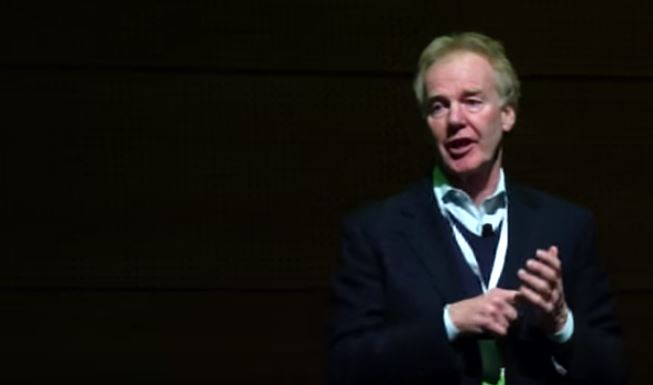 Systems Thinking 
Personal Mastery 
Mental Models 
Building Shared Vision 
Team Learning
46
Image source: Peter Senge Systems Thinking
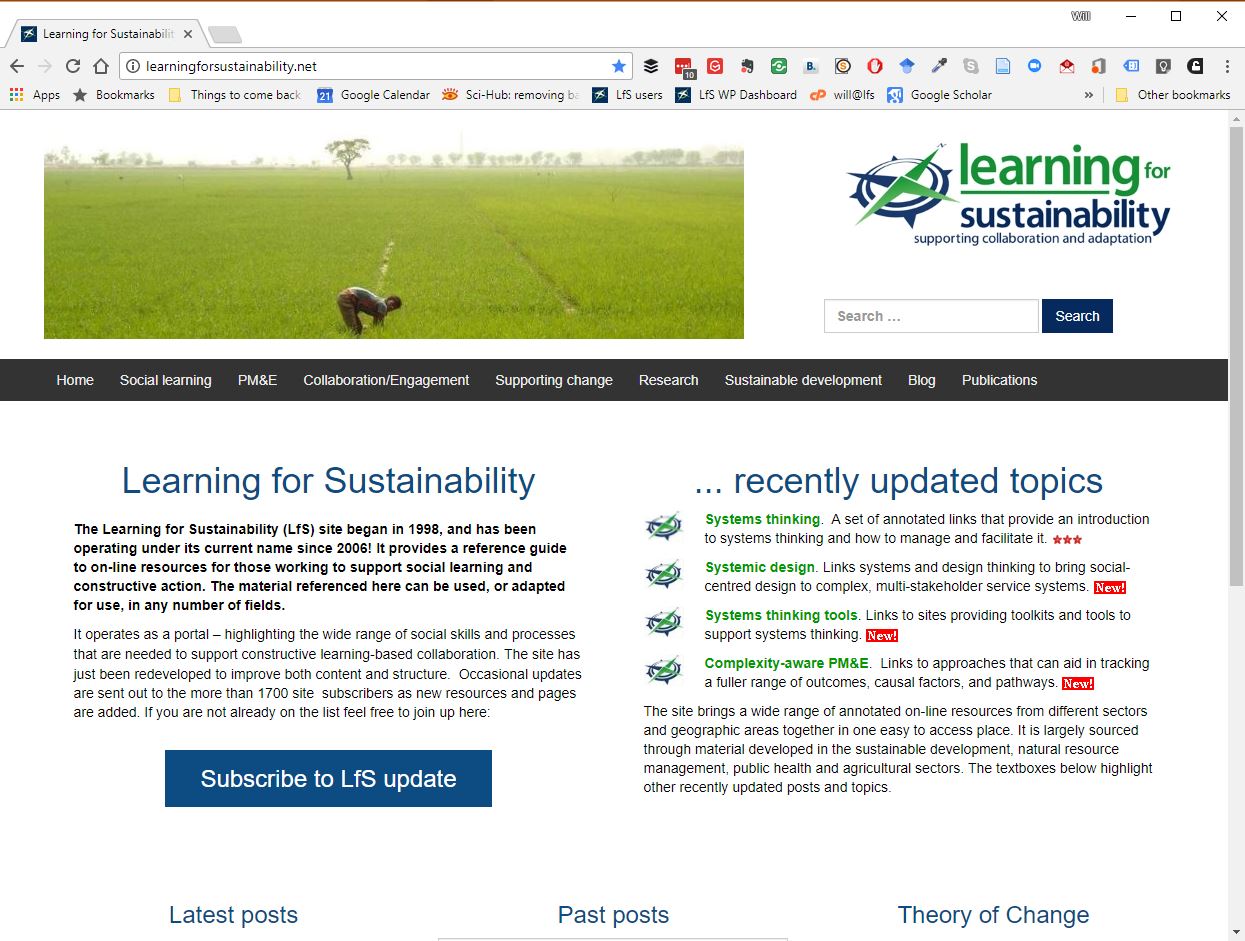 47
For more information visit: http://learningforsustainability.net
47
For more information
Dr Margaret Kilvington – margaret.kilvington@gmail.com 
       - Independent Social Research, Evaluation & Facilitation

Dr Will Allen – willallennz@gmail.com 
       - Will Allen & Associates / Learning for Sustainability

Annotated links to a wide range of related on-line material can be found via the Learning for Sustainability clearinghouse - https://learningforsustainability.net/
Reference as: Allen & Kilvington (2018) Summary: An introduction to systems thinking and tools for systems thinking (Presentation).  Based on material for a Greater Wellington Regional Council introductory systems thinking workshop, Wellington, New Zealand. Available online https://learningforsustainability.net/wp-content/uploads/2019/01/Intro-systems-thinking-and-systemic-design-concepts-and-tools.pdf
48